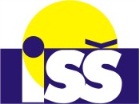 Izolanty
Úvod
Izolanty
2
Technologie
Izolanty
Rozdělení
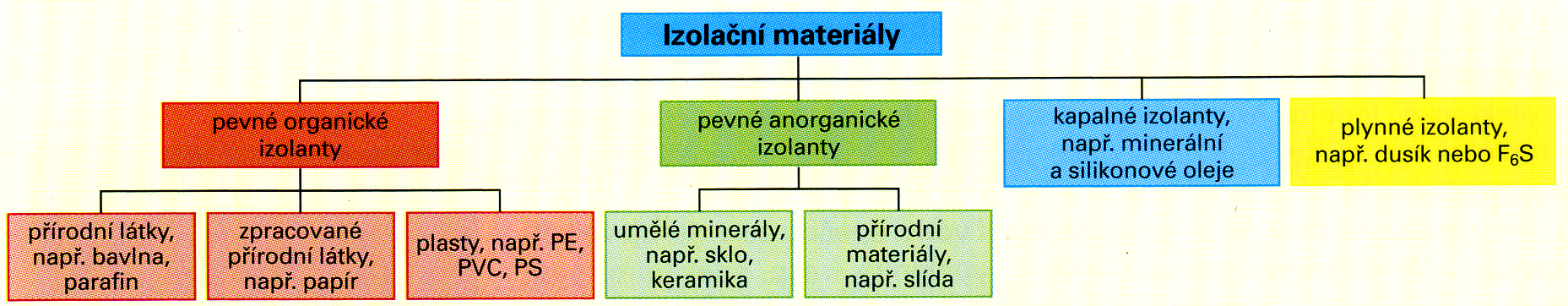 3
Technologie
Izolanty
Vlastnosti
Elektrické vlastnosti
měrný průchozí odpor
povrchový odpor
odolnost proti elektrickému oblouku
průrazná pevnost

Dielektrické vlastnosti
poměrná permitivita ԑr
ztrátový činitel tg δ
4
Technologie
Izolanty
Elektrické vlastnosti
Měrný průchozí odpor je odpor krychle o straně 1 cm.
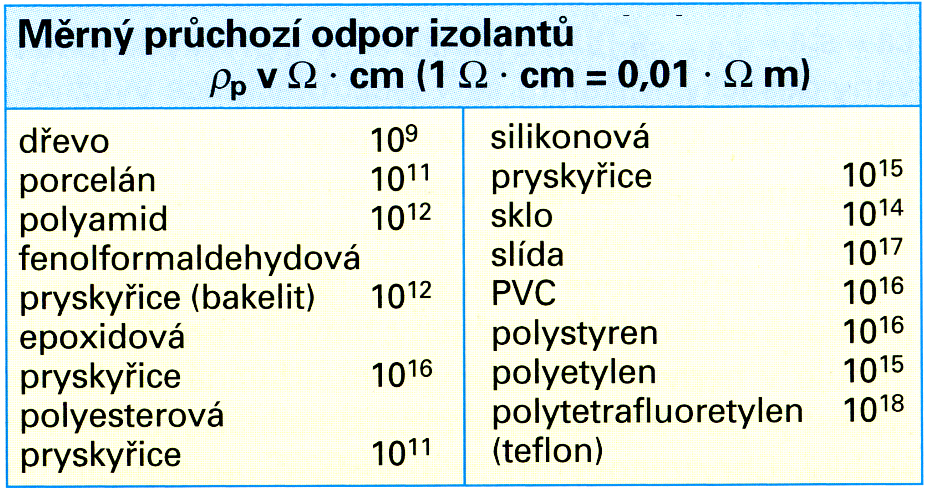 5
Technologie
Izolanty
Elektrické vlastnosti
Povrchový odpor je odpor povrchové vrstvy. Může být zhoršen např. vlhkostí, prachem.

Odolnost proti elektrickému oblouku udává, jak je materiál odolný proti vzplanutí, roztavení, vypaření při vysoké teplotě.
6
Technologie
Izolanty
Elektrické vlastnosti
Průrazná pevnost je maximální intenzita elektrického pole, při které ještě nedojde k průrazu.
Čím větší průrazná pevnost, tím menší vrstva izolantu stačí.
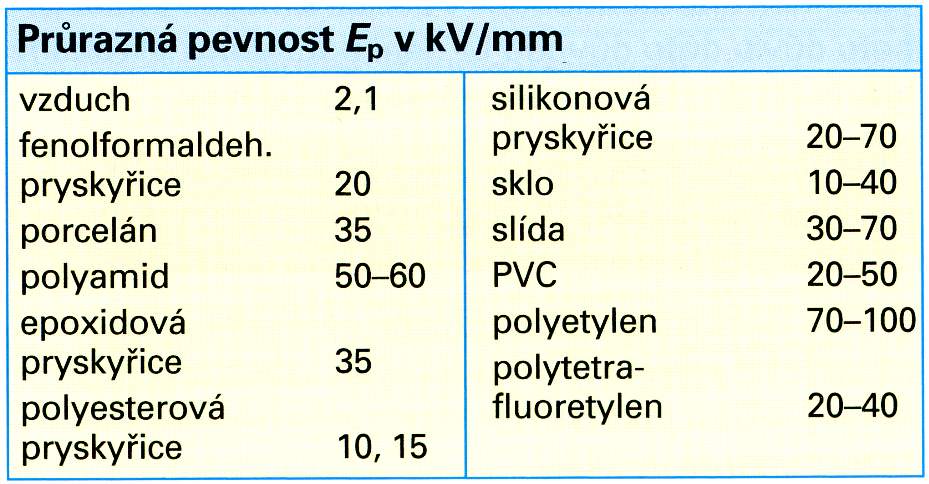 7
Technologie
Izolanty
Dielektrické vlastnosti
Poměrná permitivita ԑr izolantu udává, kolikrát se zvětší kapacita vzduchového kondenzátoru, když vzduch v něm nahradíme tím izolantem.

Izolanty pro kabely mají mít poměrnou permitivitu ԑr co nejmenší, aby kabely měly co nejmenší kapacitu.

Izolanty pro kondenzátory mají mít poměrnou permitivitu ԑr co největší, aby kondenzátory měly co největší kapacitu nebo co nejmenší rozměry.
8
Technologie
Izolanty
Dielektrické vlastnosti
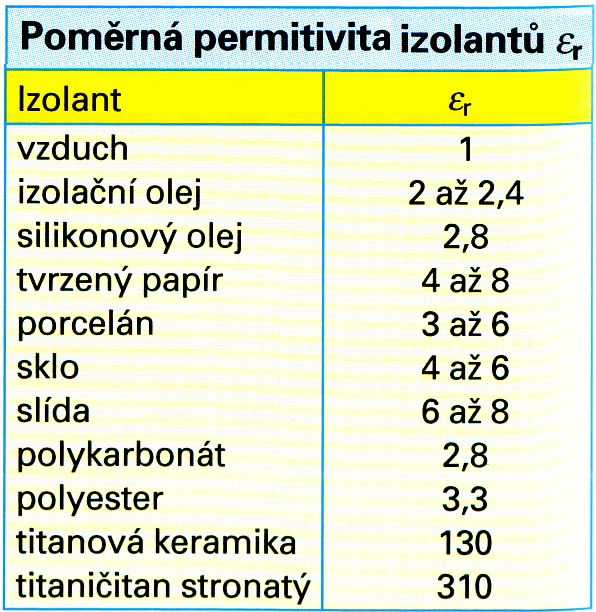 9
Technologie
Izolanty
Dielektrické vlastnosti
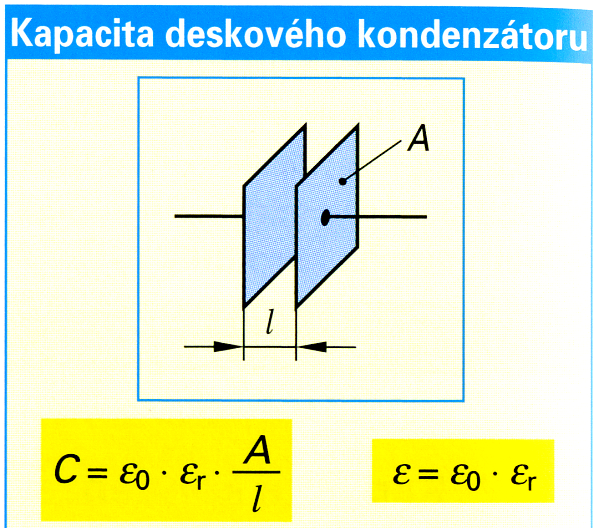 10
Technologie
Izolanty
Dielektrické vlastnosti
Ztrátový činitel tg δ vyjadřuje ztráty, které v dielektriku vznikají ve střídavém elektrickém poli.
Čím menší, tím lepší.
11
Technologie